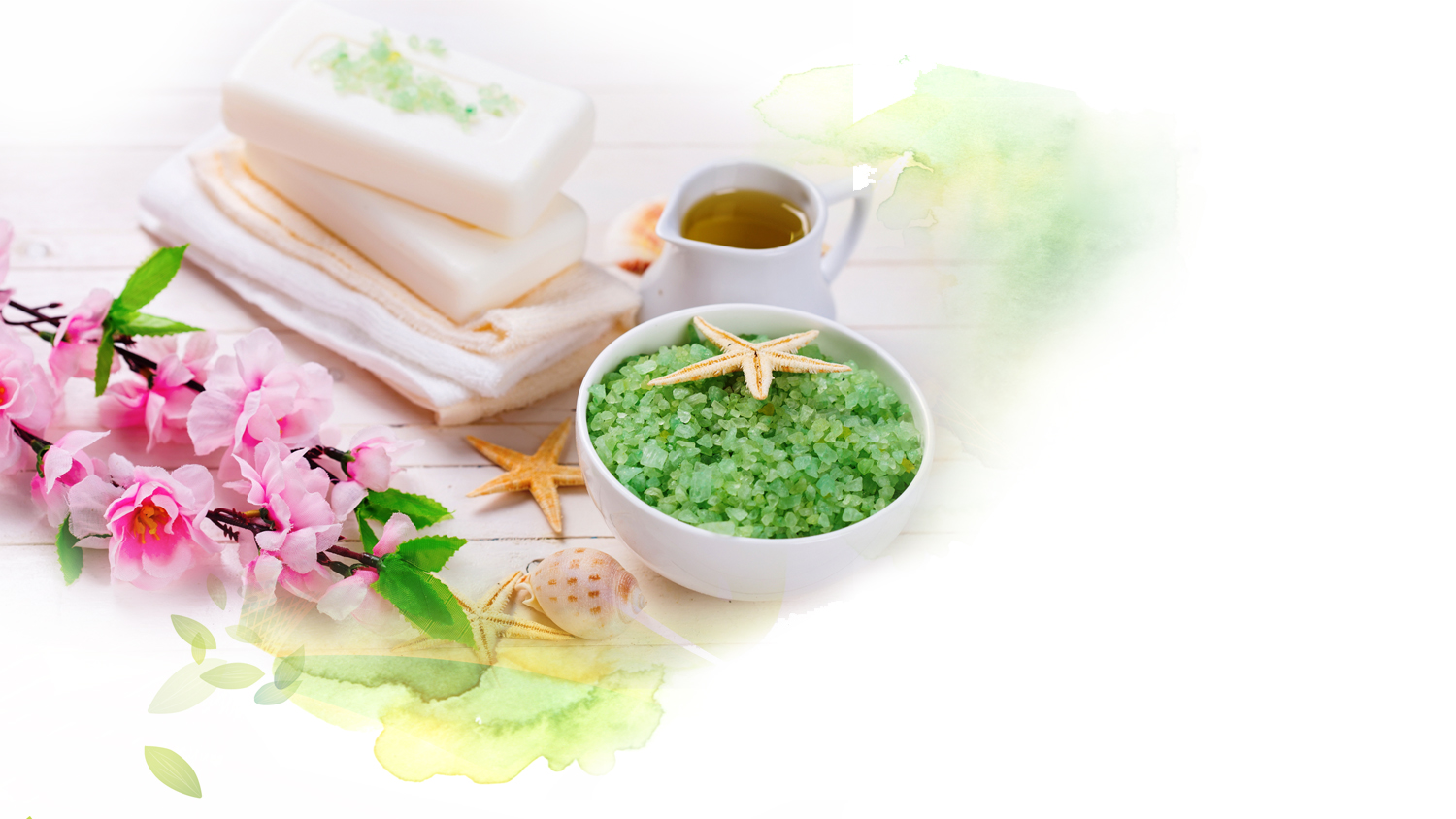 魅力人生
清新淡雅美容养生
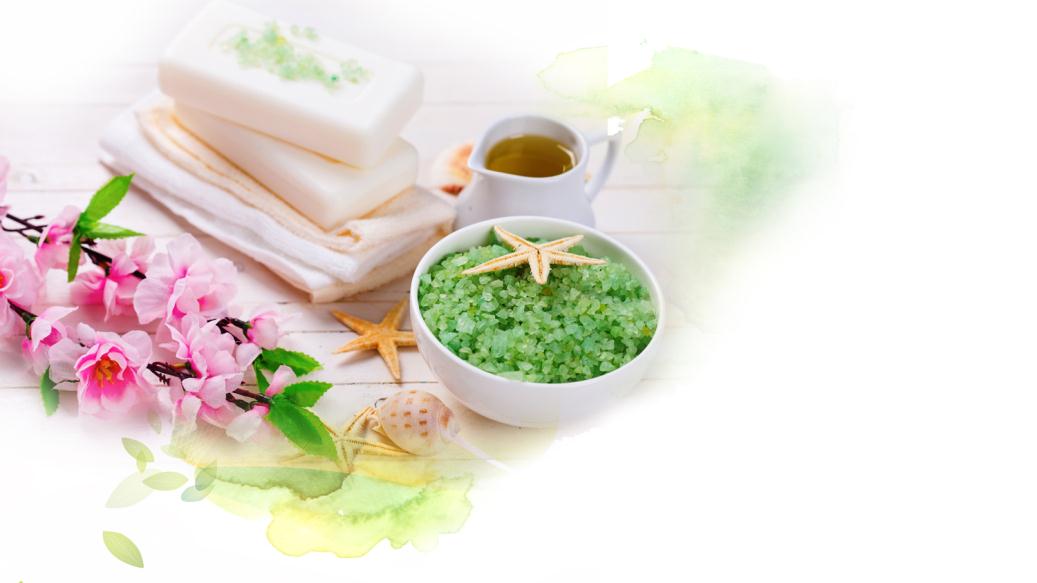 01 单击此处添加文字标题
02 单击此处添加文字标题
03 单击此处添加文字标题
目 录
04 单击此处添加文字标题
CONTENTS
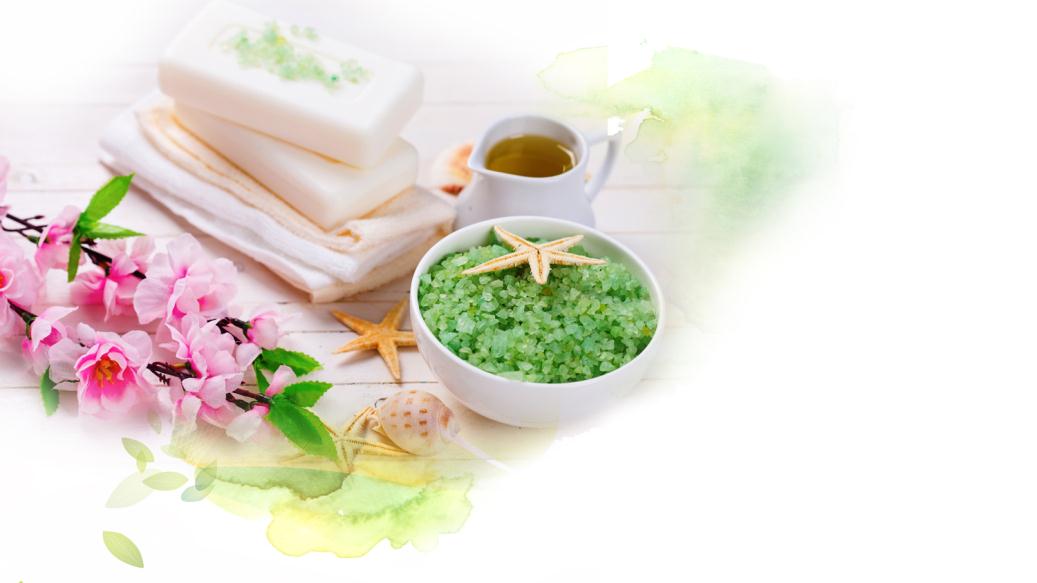 1
第
章
单击此处添加文字标题
添加标题
添加标题
在此点击添加图片的描述内容详情在此点击添加图片内容详情在此点击添加图片
在此点击添加图片的描述内容详情在此点击添加图片内容详情在此点击添加图片
添加
标题
关键词
关键词
添加标题
添加标题
在此点击添加图片的描述内容详情在此点击添加图片内容详情在此点击添加图片
在此点击添加图片的描述内容详情在此点击添加图片内容详情在此点击添加图片
关键词
关键词
点击添加您的标题
单击添加详细文字说明或复制文本黏贴自此右键只保留文字单击添加详细文字说明，或复制文本黏贴自此右键只保留文字
01
添加标题
添加标题
添加
标题
单击添加详细文字说明，或复制文本黏贴自此右键只保留文字
单击添加详细文字说明，或复制文本黏贴自此右键只保留文字
02
添加标题
单击添加详细文字说明，或复制文本黏贴自此右键只保留文字
添加标题
添加标题
在此点击添加图片的描述内容详情在此点击添加图片内容详情在此点击添加图片
在此点击添加图片的描述内容详情在此点击添加图片内容详情在此点击添加图片
添加标题
添加标题
添加标题
在此点击添加图片的描述内容详情在此点击添加图片内容详情在此点击添加图片
在此点击添加图片的描述内容详情在此点击添加图片内容详情在此点击添加图片
添加标题
添加标题
在此点击添加图片的描述内容详情在此点击添加图片内容详情在此点击添加图片
在此点击添加图片的描述内容详情在此点击添加图片内容详情在此点击添加图片
添加标题
添加标题
添加标题
添加标题
单击添加详细文字说明，或复制文本黏贴自此右键只保留文字单击添加详细文字说明，或复制文本黏贴自此右键只保留文字
单击添加详细文字说明，或复制文本黏贴自此右键只保留文字单击添加详细文字说明，或复制文本黏贴自此右键只保留文字
VS
与去年对比
添加标题
添加标题
单击添加详细文字说明，或复制文本黏贴自此右键只保留文字单击添加详细文字说明，或复制文本黏贴自此右键只保留文字
单击添加详细文字说明，或复制文本黏贴自此右键只保留文字单击添加详细文字说明，或复制文本黏贴自此右键只保留文字
添加标题
添加标题
25%
50%
在此点击添加图片的描述内容详情在此点击添加图片内容详情在此点击添加图片
在此点击添加图片的描述内容详情在此点击添加图片内容详情在此点击添加图片
添加标题
添加标题
75%
100%
在此点击添加图片的描述内容详情在此点击添加图片内容详情在此点击添加图片
在此点击添加图片的描述内容详情在此点击添加图片内容详情在此点击添加图片
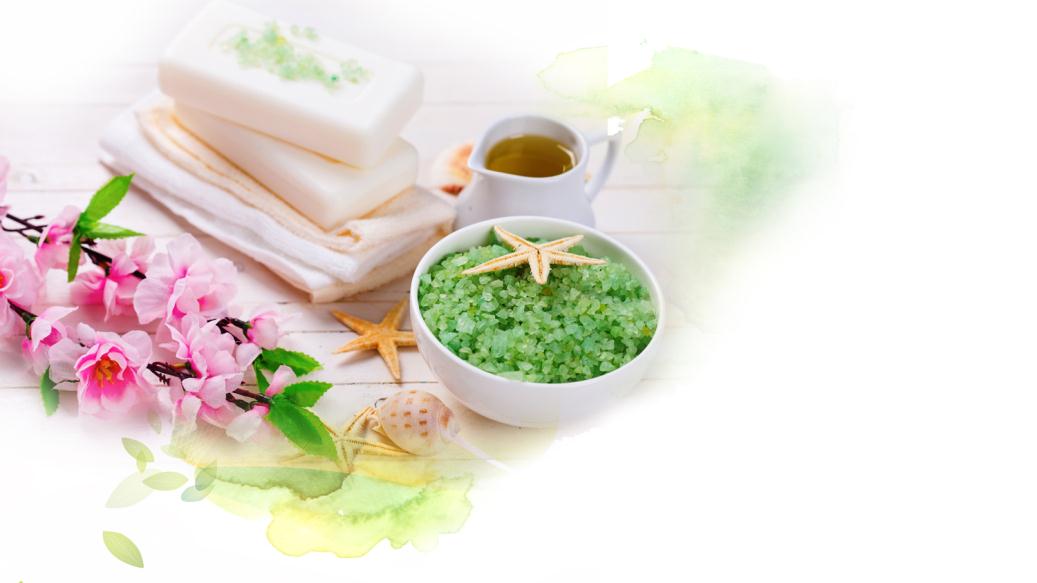 2
第
章
单击此处添加文字标题
添加标题
单击添加详细文字说明，或复制文本黏贴自此右键只保留文字
添加标题
单击添加详细文字说明，或复制文本黏贴自此右键只保留文字
添加标题
单击添加详细文字说明，或复制文本黏贴自此右键只保留文字
添加标题
单击添加详细文字说明，或复制文本黏贴自此右键只保留文字
01
点击添加文字说明详情介绍点击添加文字说明详情介绍

点击添加文字说明详情介绍点击添加文字说明详情介绍点击添加文字说明详情介绍点击添加文字说明详情介绍

点击添加文字说明详情介绍点击添加文字说明详情介绍
点击添加文字说明详情介绍点击添加文字说明详情介绍
添加标题
02
点击添加文字说明详情介绍点击添加文字说明详情介绍
添加标题
点击添加文字说明详情介绍点击添加文字说明详情介绍
03
添加标题
点击添加文字说明详情介绍点击添加文字说明详情介绍
04
添加标题
01
添加标题一
02
点击添加文字说明详情介绍点击添加文字说明详情介绍点击添加文字说明详情介绍点击添加文字说明详情介绍
添加标题二
点击添加文字说明详情介绍点击添加文字说明详情介绍点击添加文字说明详情介绍点击添加文字说明详情介绍
03
添加标题三
点击添加文字说明详情介绍点击添加文字说明详情介绍点击添加文字说明详情介绍点击添加文字说明详情介绍
04
添加标题四
点击添加文字说明详情介绍点击添加文字说明详情介绍点击添加文字说明详情介绍点击添加文字说明详情介绍
标题
50%
30%
80%
100%
添加标题
添加标题
添加标题
添加标题
点击添加文字说明详情介绍点击添加文字说明详情介绍
点击添加文字说明详情介绍点击添加文字说明详情介绍
点击添加文字说明详情介绍点击添加文字说明详情介绍
点击添加文字说明详情介绍点击添加文字说明详情介绍
添加标题
单击添加详细文字说明，或复制文本黏贴自此右键只保留文字单击添加详细文字说明，或复制文本黏贴自此右键只保留文字
01
添加标题
单击添加详细文字说明，或复制文本黏贴自此右键只保留文字单击添加详细文字说明，或复制文本黏贴自此右键只保留文字
02
添加标题
单击添加详细文字说明，或复制文本黏贴自此右键只保留文字单击添加详细文字说明，或复制文本黏贴自此右键只保留文字
添加标题
03
单击添加详细文字说明，或复制文本黏贴自此右键只保留文字单击添加详细文字说明，或复制文本黏贴自此右键只保留文字
04
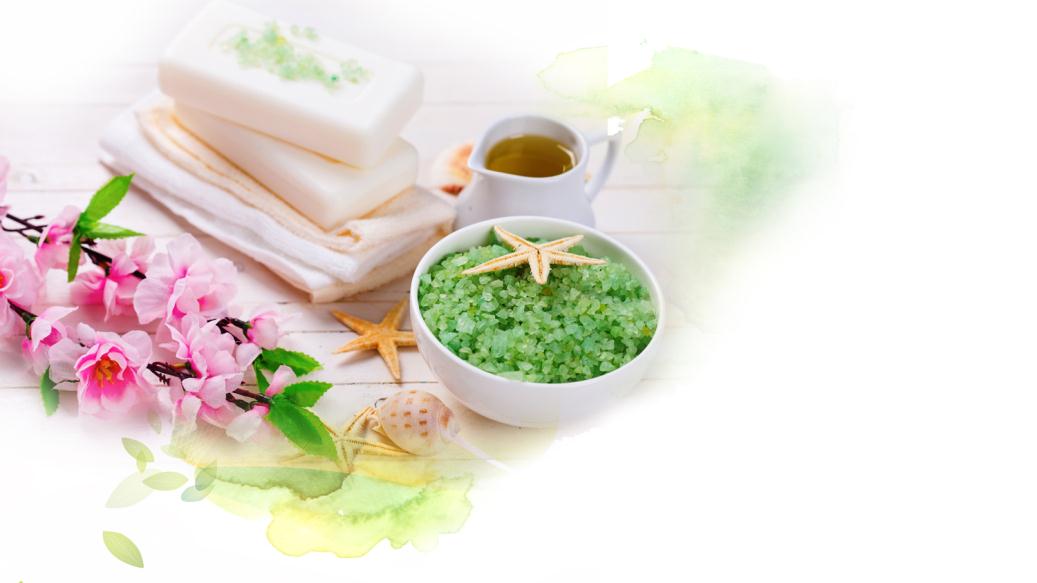 3
第
章
单击此处添加文字标题
添加标题
添加标题
添加标题
单击添加详细文字说明或复制文本黏贴自此右键只保留文字说明详情内容
单击添加详细文字说明或复制文本黏贴自此右键只保留文字说明详情内容
单击添加详细文字说明或复制文本黏贴自此右键只保留文字说明详情内容
单击添加详细文字说明或复制文本黏贴自此右键只保留文字说明详情内容
添加标题
添加标题
添加标题
添加标题
添加标题
在此点击添加图片的描述内容详情在此点击添加图片内容详情在此点击添加图片
在此点击添加图片的描述内容详情在此点击添加图片内容详情在此点击添加图片
在此点击添加图片的描述内容详情在此点击添加图片内容详情在此点击添加图片
在此点击添加图片的描述内容详情在此点击添加图片内容详情在此点击添加图片
01
02
03
04
添加标题
添加标题
添加标题
添加标题
点击此处添加段落文本点击此处添加段落文本点击此处添加段落文本
点击此处添加段落文本点击此处添加段落文本点击此处添加段落文本
点击此处添加段落文本点击此处添加段落文本点击此处添加段落文本
点击此处添加段落文本点击此处添加段落文本点击此处添加段落文本
1
2
3
4
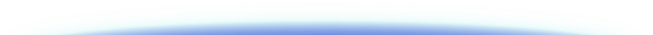 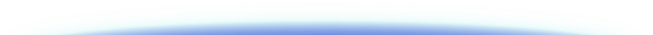 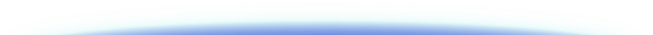 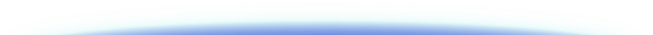 单击添加详细文字说明，或复制文本黏贴自此右键只保留文字单击添加详细文字说明，或复制文本黏贴自此右键只保留文字
单击添加详细文字说明，或复制文本黏贴自此右键只保留文字单击添加详细文字说明，或复制文本黏贴自此右键只保留文字
添加标题
添加标题
单击添加详细文字说明，或复制文本黏贴自此右键只保留文字单击添加详细文字说明，或复制文本黏贴自此右键只保留文字
单击添加详细文字说明，或复制文本黏贴自此右键只保留文字单击添加详细文字说明，或复制文本黏贴自此右键只保留文字
添加标题
添加标题
添加标题
添加标题
95%
单击添加详细文字说明，或复制文本黏贴自此右键只保留文字单击添加详细文字说明，或复制文本黏贴自此右键只保留文字
单击添加详细文字说明，或复制文本黏贴自此右键只保留文字单击添加详细文字说明，或复制文本黏贴自此右键只保留文字
77%
添加标题
添加标题
单击添加详细文字说明，或复制文本黏贴自此右键只保留文字单击添加详细文字说明，或复制文本黏贴自此右键只保留文字
单击添加详细文字说明，或复制文本黏贴自此右键只保留文字单击添加详细文字说明，或复制文本黏贴自此右键只保留文字
36%
56%
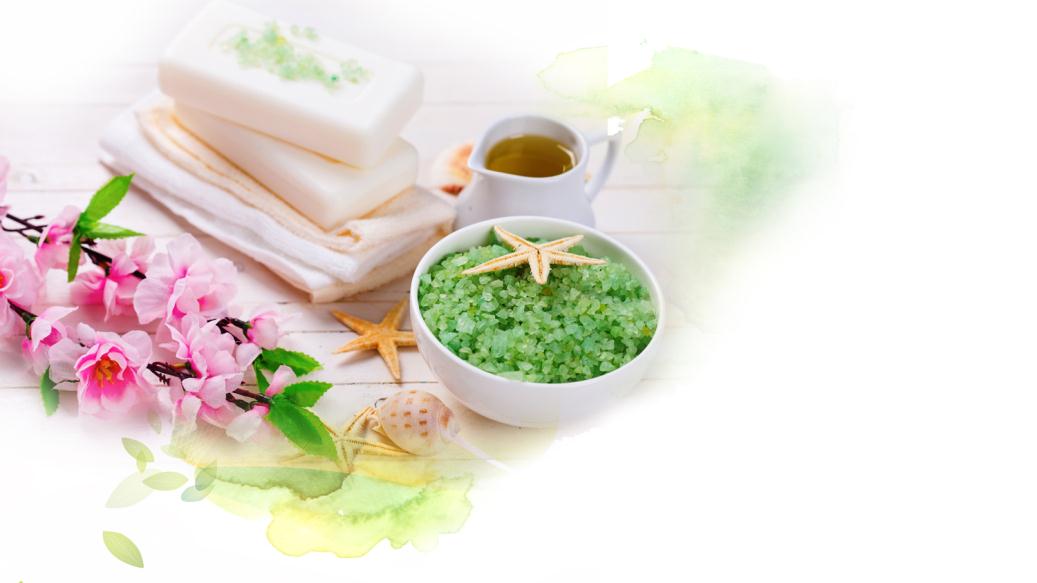 4
第
章
单击此处添加文字标题
01
02
添加标题
添加标题
单击添加详细文字说明，或复制文本黏贴自此右键只保留文字
单击添加详细文字说明，或复制文本黏贴自此右键只保留文字
添加标题
添加标题
03
04
单击添加详细文字说明，或复制文本黏贴自此右键只保留文字
单击添加详细文字说明，或复制文本黏贴自此右键只保留文字
在此点击添加图片的描述内容详情在此点击添加图片内容详情在此点击添加图片
01
添加标题
在此点击添加图片的描述内容详情在此点击添加图片内容详情在此点击添加图片
02
添加标题
03
在此点击添加图片的描述内容详情在此点击添加图片内容详情在此点击添加图片
添加标题
04
在此点击添加图片的描述内容详情在此点击添加图片内容详情在此点击添加图片
添加标题
点击添加文字说明详情介绍点击添加文字说明详情介绍点击添加文字文字说明详情介绍
董事长
01
点击添加文字说明详情介绍点击添加文字说明详情介绍点击添加文字文字说明详情介绍
运营总监
部门经理
点击添加文字说明详情介绍点击添加文字说明详情介绍点击添加文字文字说明详情介绍
02
03
单击添加详细文字说明，或复制文本黏贴自此右键只保留文字单击添加详细文字说明，或复制文本黏贴自此右键只保留文字单击添加详细文字说明，或复制文本黏贴自此右键只保留文字单击添加详细文字说明，或复制文本黏贴自此右键只保留文字
标 题
标 题
标 题
标 题
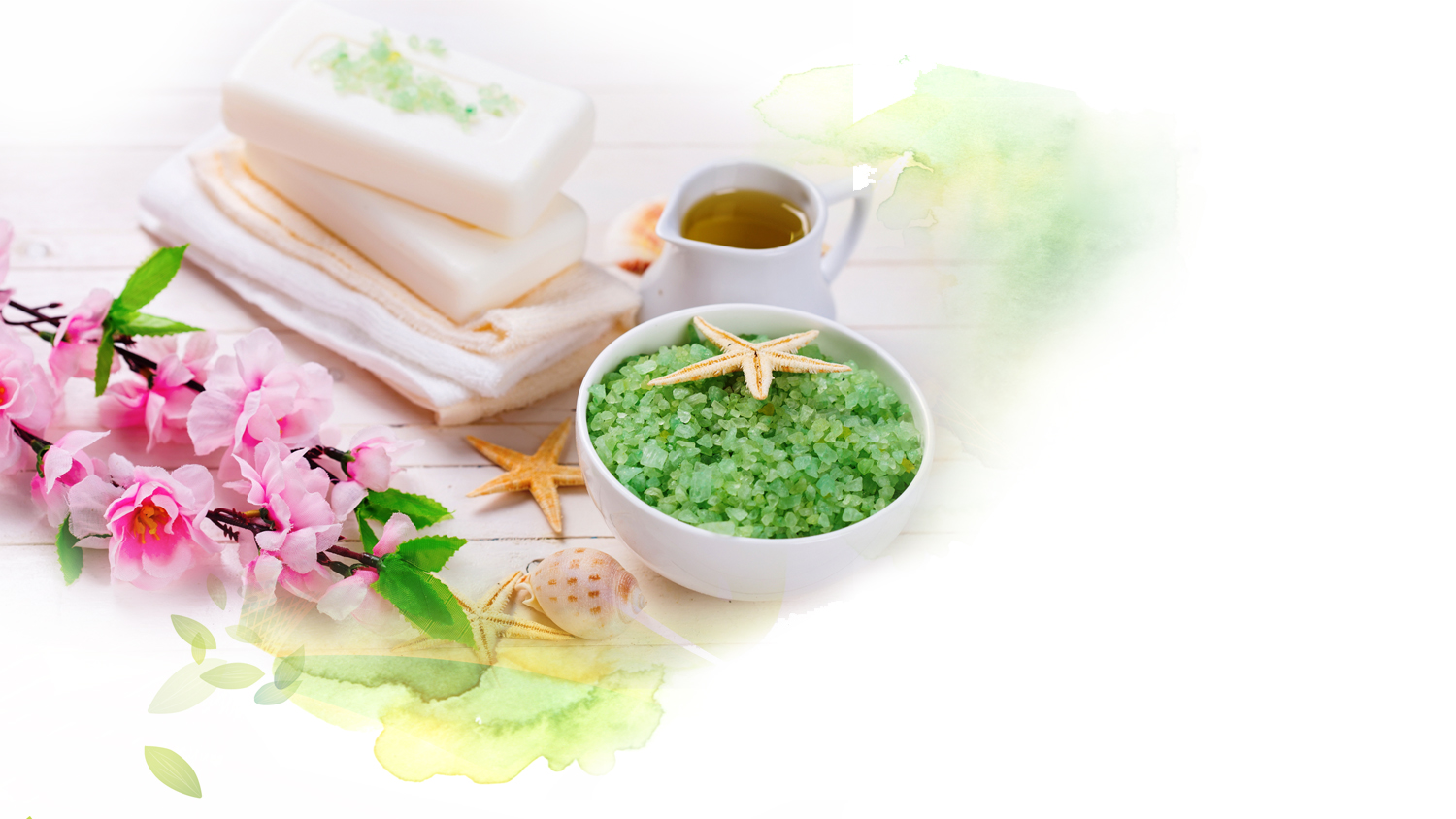 魅力人生
感谢观看 ！
此处您可以输入其他文字内容